Amazing Foods
ASPARAGUS
GREEN BEANS
BEETS
BROCCOLI
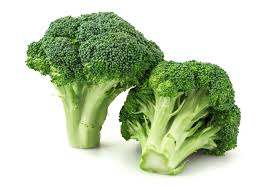 BRUSSEL SPROUTS
CABBAGE
CARROTS
CAULIFLOWER
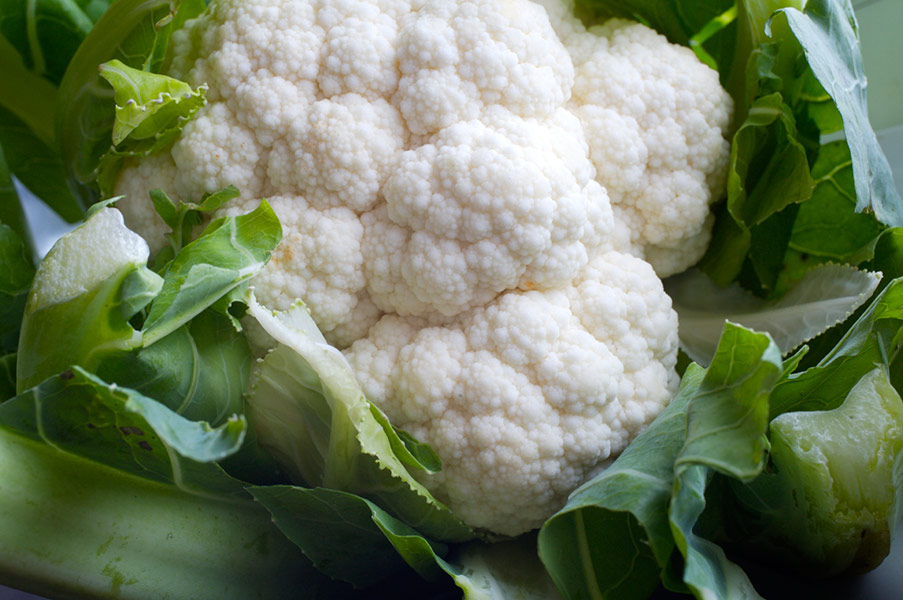 CELERY
CORN
CUCUMBER
EGGPLANT
LENTILS (BEANS)
LETTUCE
LIMA BEANS
OKRA
ONIONS
PEAS
PEPPERS
POTATOES (BAKED)
POTATOES (FRENCH FRIED)
RADISHES
SPINACH
SQUASH
SWEET POTATO
TOMATOES